Храмы России
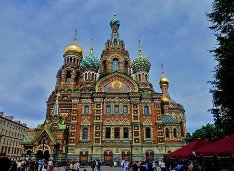 В древнерусских текстах  храмы и церкви назывались  домом - дом Господень, дом Божий, дом Пречистыя, молитвенный дом. Только в XIII веке дом Господень начинают именовать храмом .В это же время большие храмы начинают именоваться соборами. Позже всего на Русь приходит слово церковь.
Храм Покрова на Рву, или собор Василия Блаженного.Москва.
Преображенская церковь. Кижи.
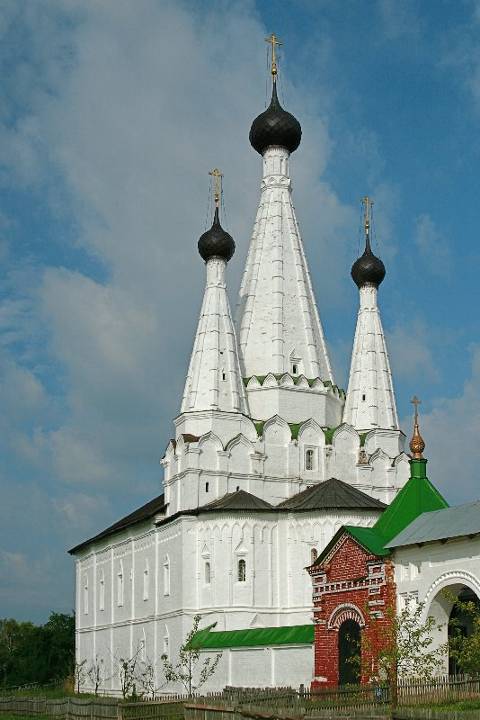 Успенская «Дивная» церковь Алексеевского монастыря.
Церковь Дмитрия на Крови в Угличе.
Храм Воскресения Христова.Петербург.
Церковь Покрова на Нерли.
Армавир, Церковь Иоанна Предтечи
Армавир, Церковь Николая Чудотворца
Церковь Пресвятой Богородицы, Армавир
ДИВО ДИВНОЕ